ウサイン・ボルト選手の契約しているメーカーのポスター画像
プーマと契約
推定年俸約10億円
ウサイン・ボルト選手の契約しているメーカーのロゴ画像
ウサイン・ボルト
選手の画像
スポーツメーカーとしては
最高の宣伝
ウサイン・ボルト＝最速の男
最速の男の靴＝プーマ
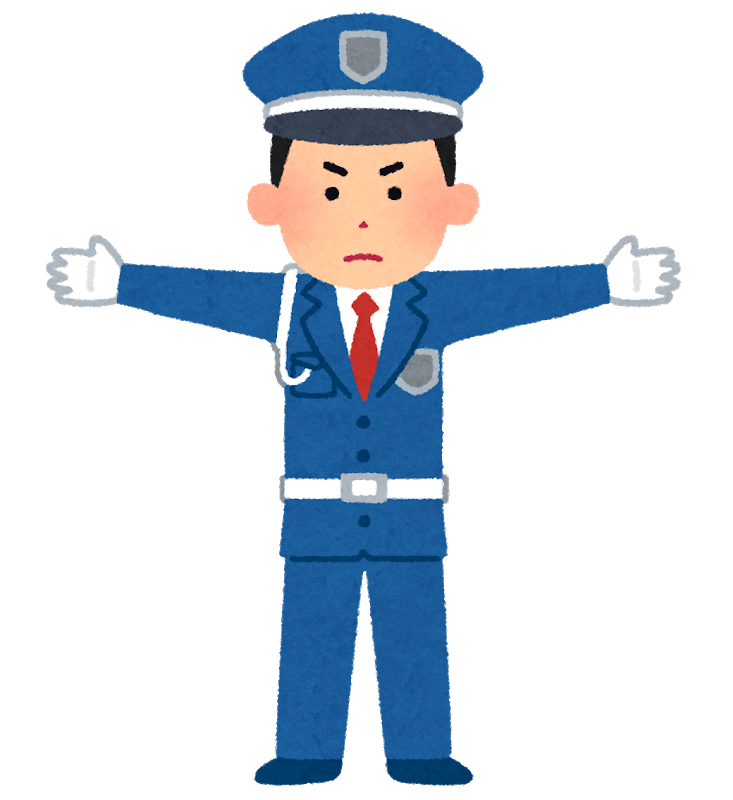 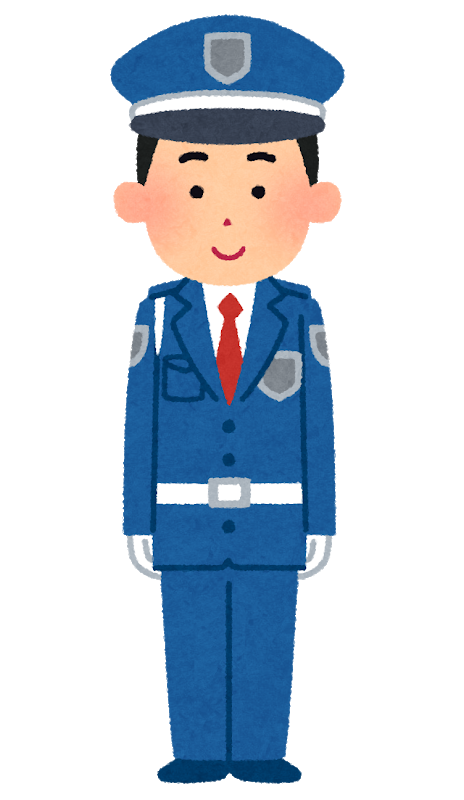 吉田沙保里選手が契約していた警備会社のロゴ画像
吉田沙保里選手が契約していた警備会社のＣＭ画像
吉田沙保里
霊長類最強女子
警備会社としては
最高の宣伝
霊長類最強
＝絶対守ってくれる
大きな収入源
➡選手として
メリットあり
大きな宣伝効果
➡企業として
メリットあり
スポーツと経済は
繋がっている
ドーピングに
手を染める
1988年　ソウル五輪
ベン・ジョンソン選手の画像
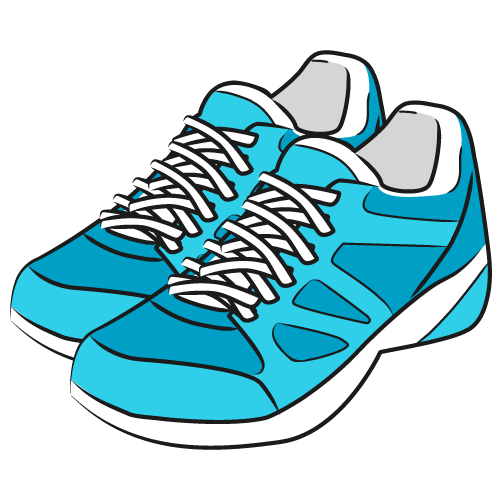 これらを継続するには？
➡勝ち続けなければならない
ＣＭ
ベン・ジョンソン
スポーツ
経済
誤った「スポーツの価値観」を持ってしまうと、経済がスポーツそのものの価値をおとしめることに繋がってしまう…
スポーツと
産業の関係
例
大手新聞社、数社のロゴ
どうやったら売れる？
朝日新聞社のロゴ
人気のある野球の全国大会を開催して、それを記事にすれば売れるんじゃないか？
約100年前、あることを考え付きました
何でしょう？
甲子園大会と
朝日新聞社の社旗
の画像
夏の甲子園
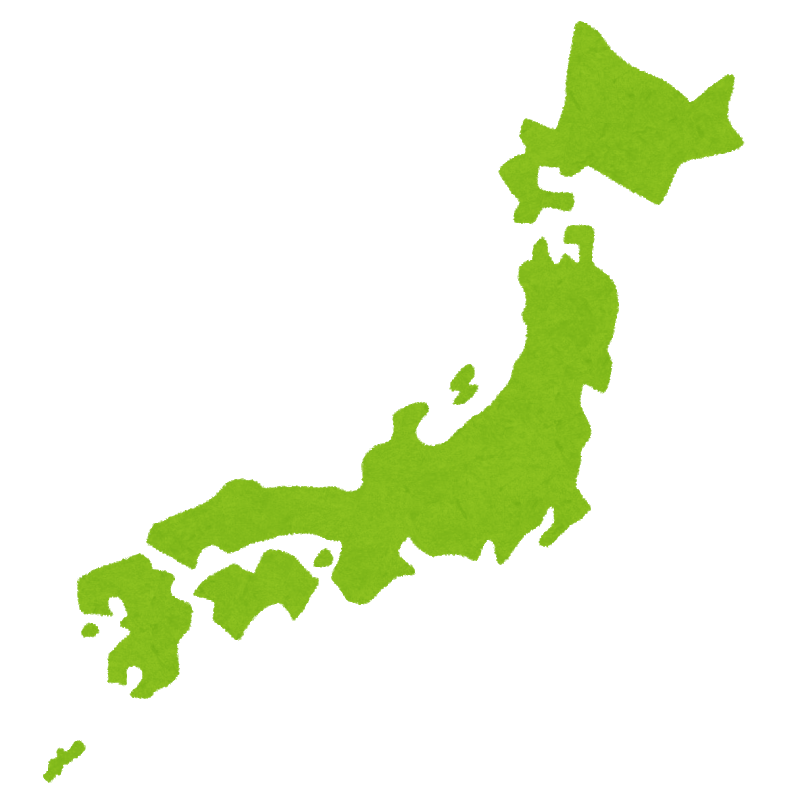 なぜ全国大会？
➡どの都道府県でも新聞を買ってもらえるように、
という策略
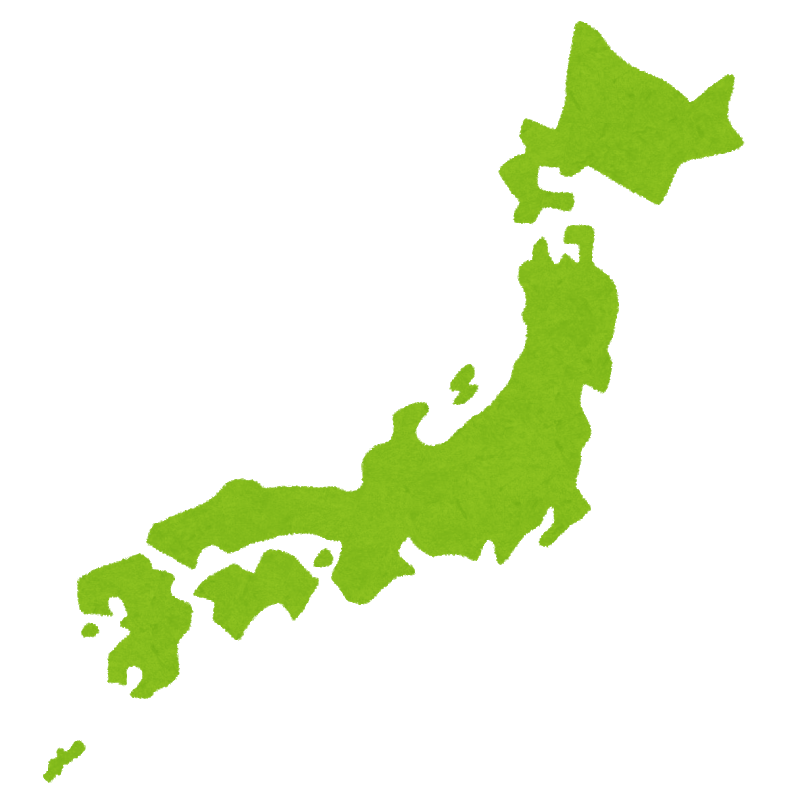 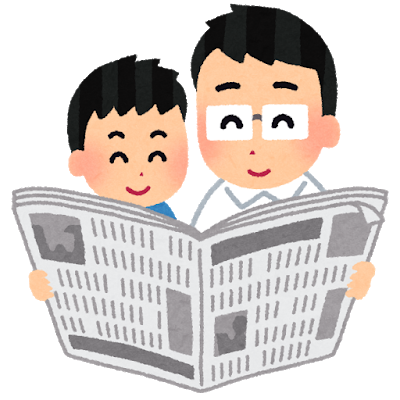 全国的に
バンバン売れた
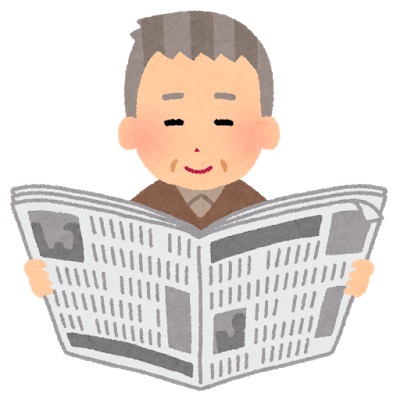 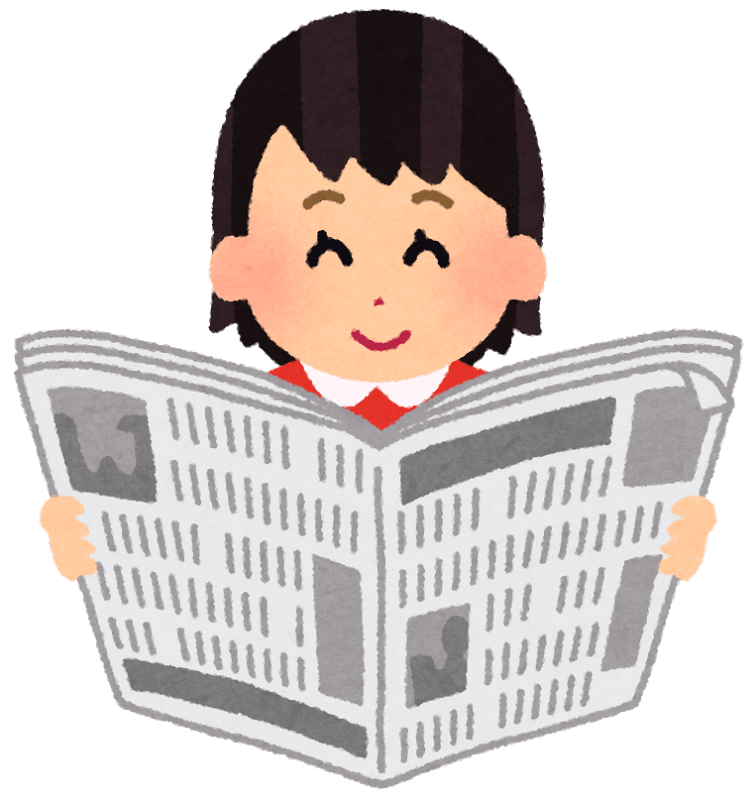 甲子園（高校野球）を商品化
例
スポーツ産業
甲子園大会関連グッズの画像
スポーツ産業
例：高校野球を商品化
高校野球関連書籍の画像
甲子園大会の画像
高校野球関連グッズや書籍の画像
スポーツと産業は
大きく関わっている
スポーツ産業
他にどんなものが
あるかな？
ペアでの理解を深める活動
ブレインストーミング
『スポーツ産業』
他にはどのようなものがありますか？
スポーツ産業
①スポーツサービス・情報産業
③スポーツ施設・空間産業
②スポーツ用品産業
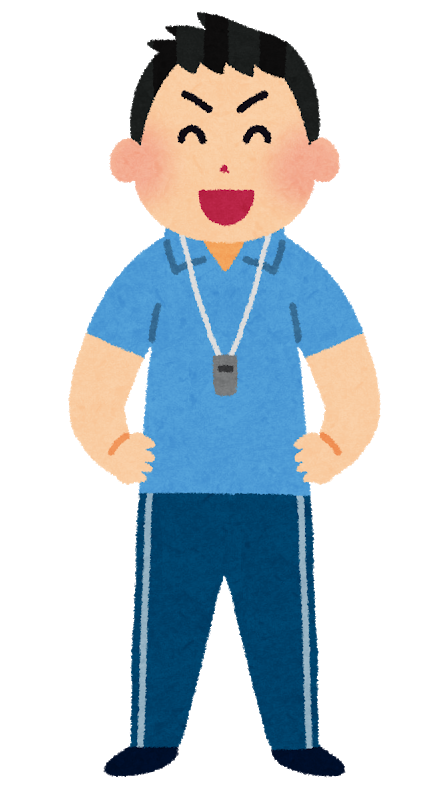 ①スポーツサービス・情報産業
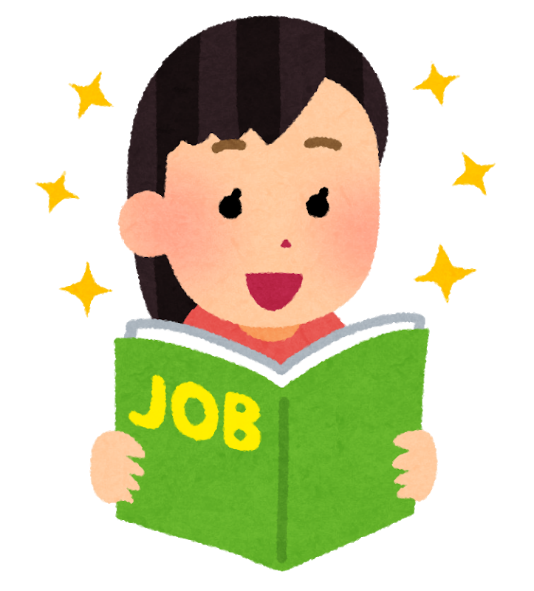 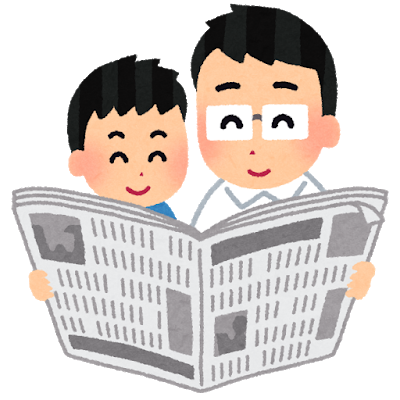 トレーナー
雑誌・新聞
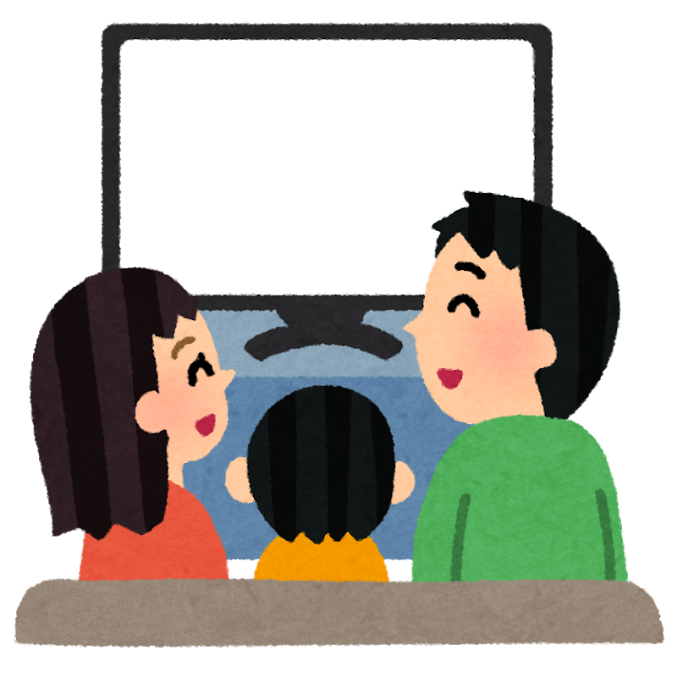 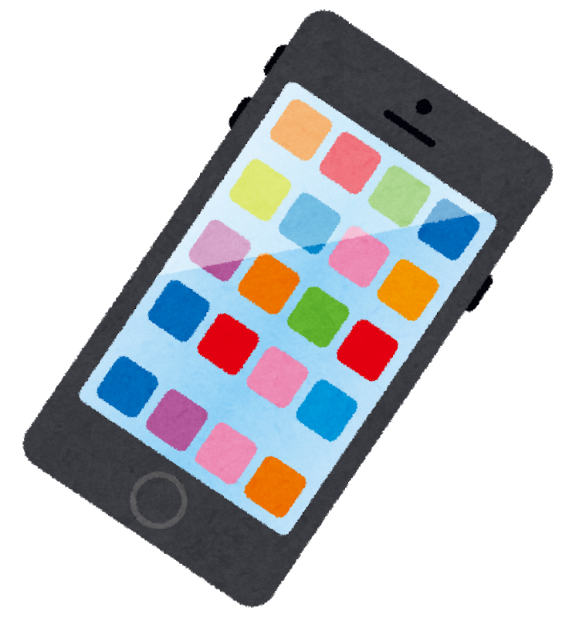 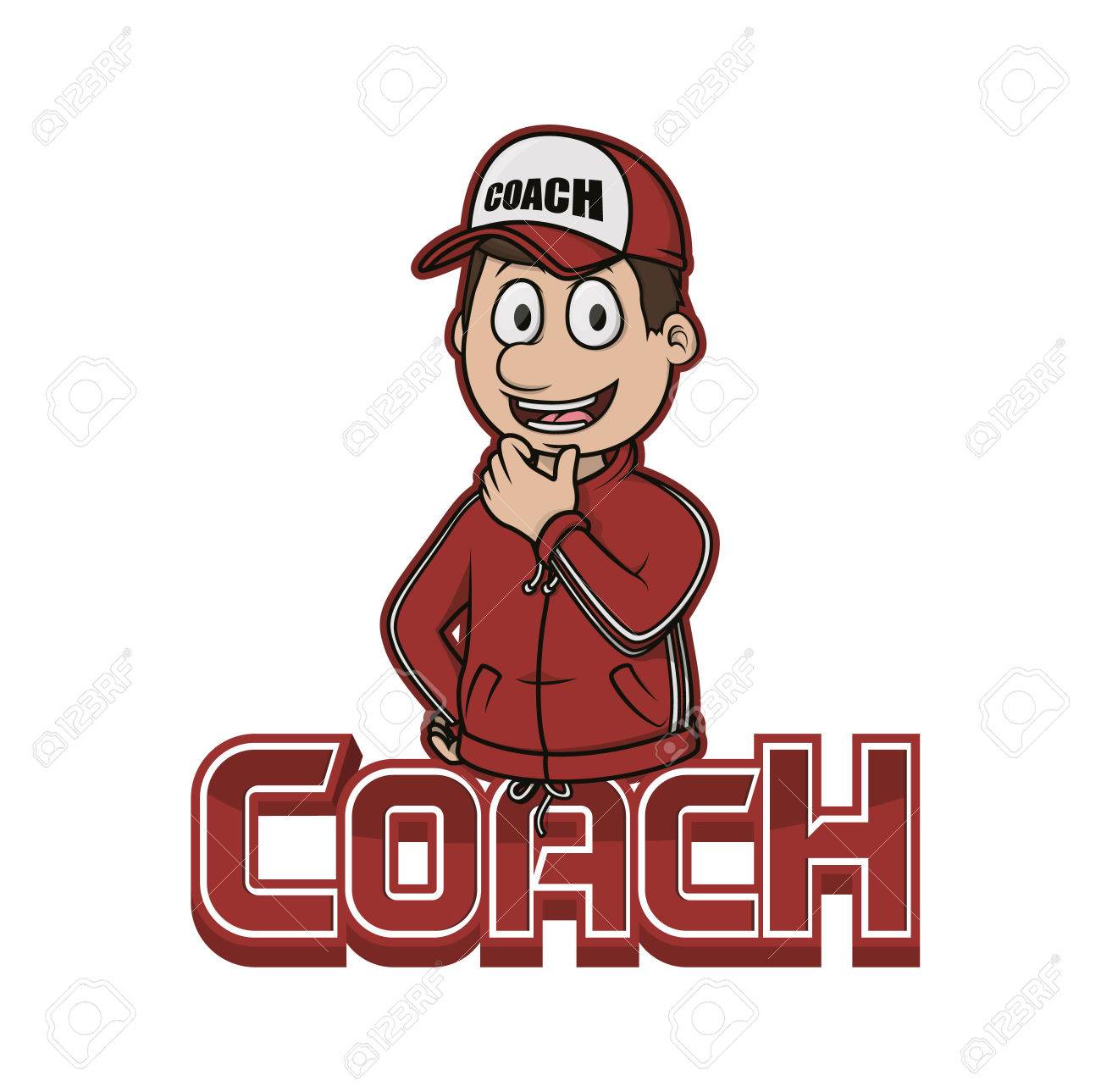 テレビ
コーチ
インターネット
②スポーツ用品産業
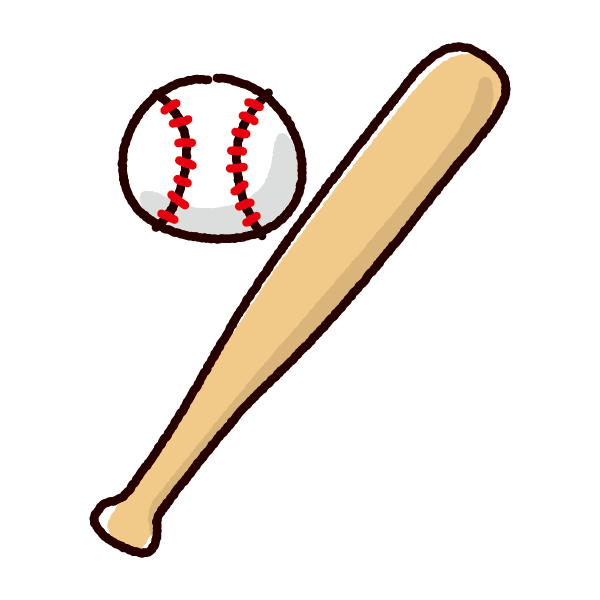 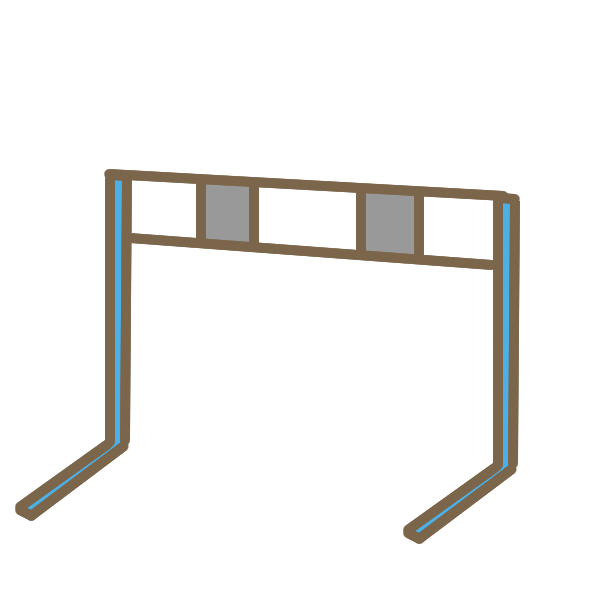 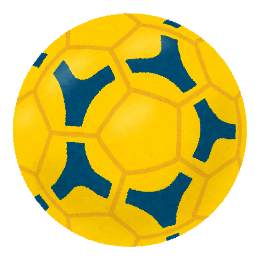 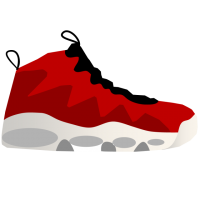 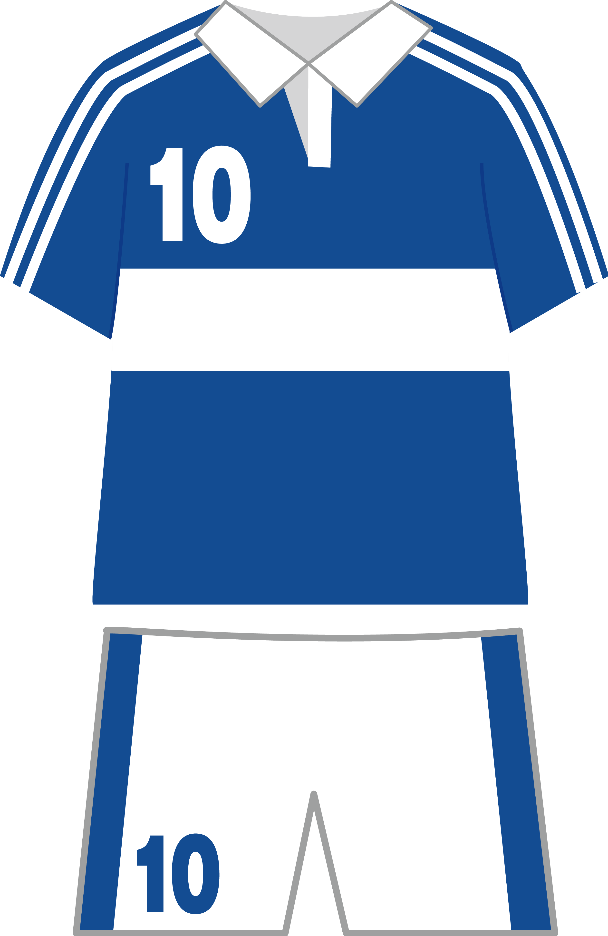 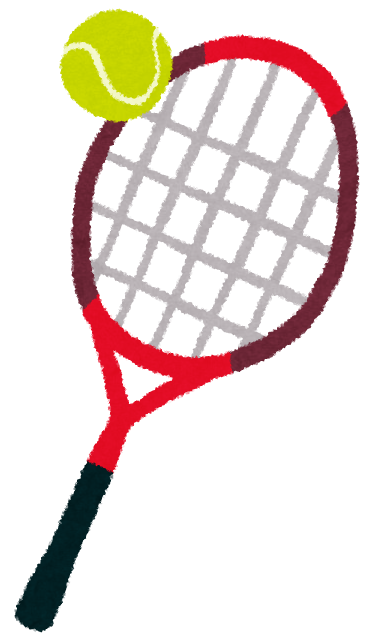 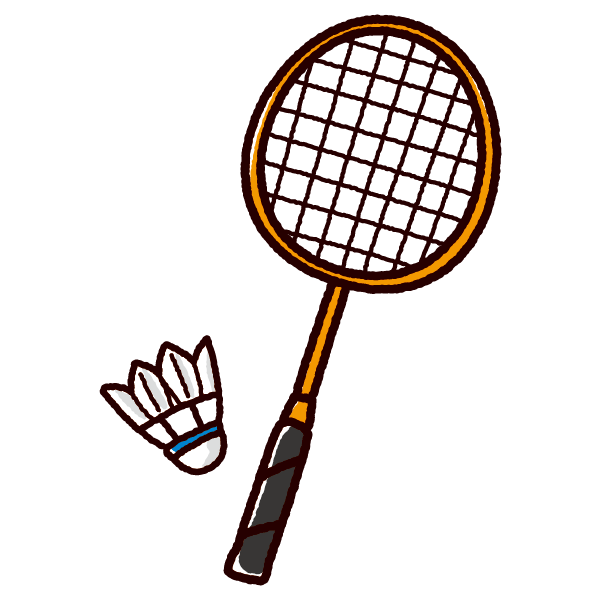 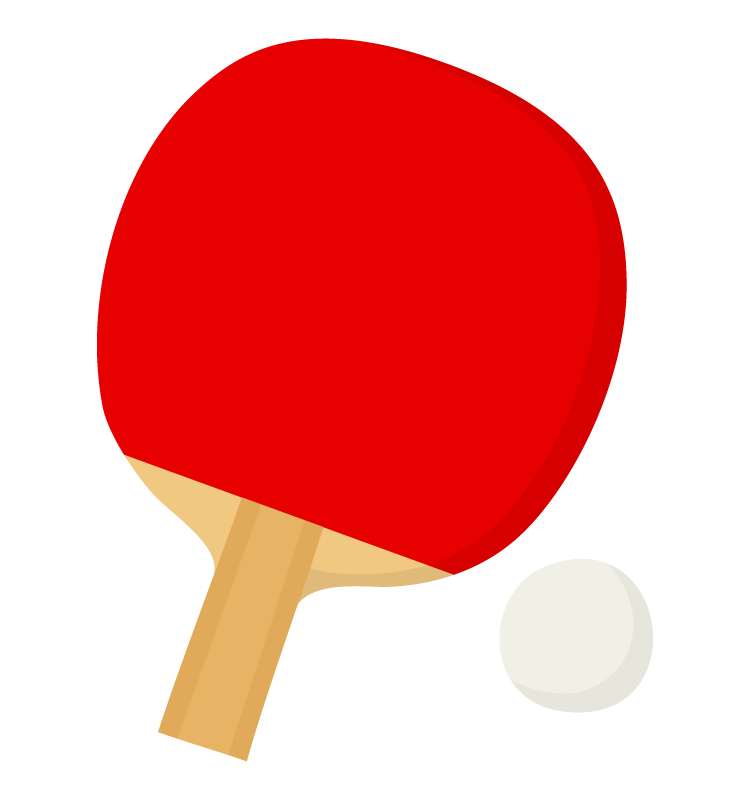 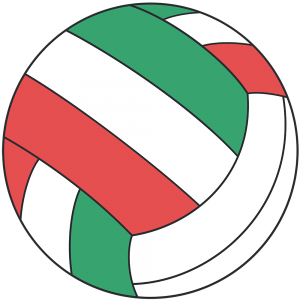 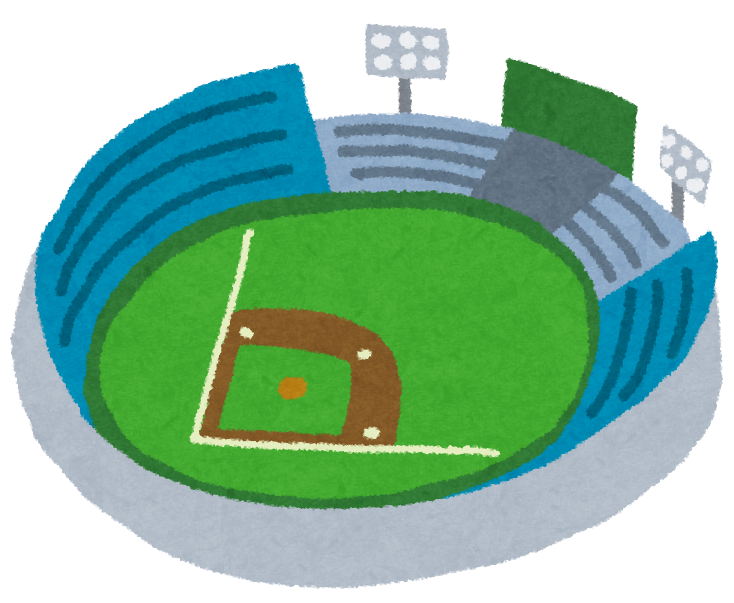 ③スポーツ施設・空間産業
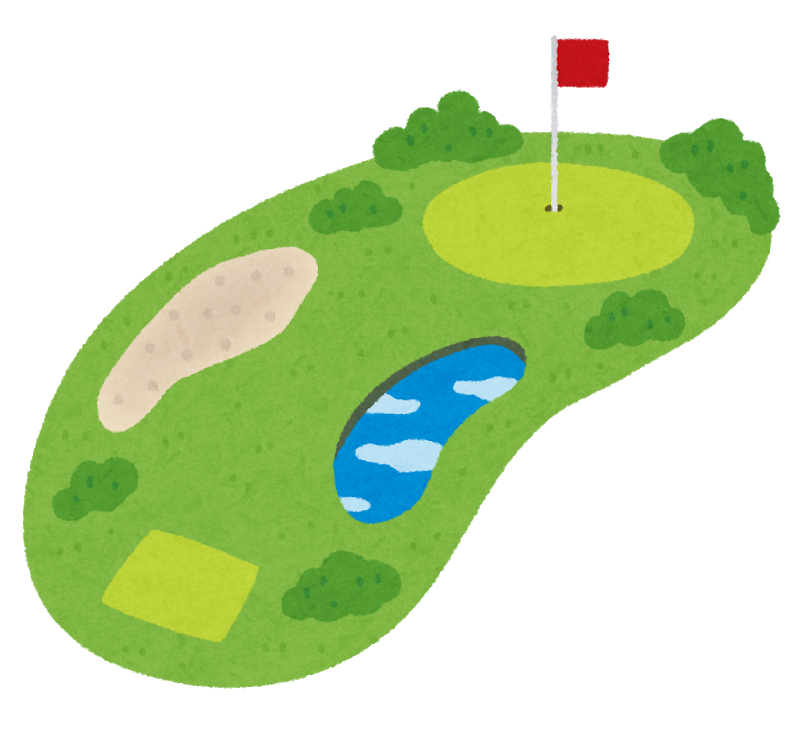 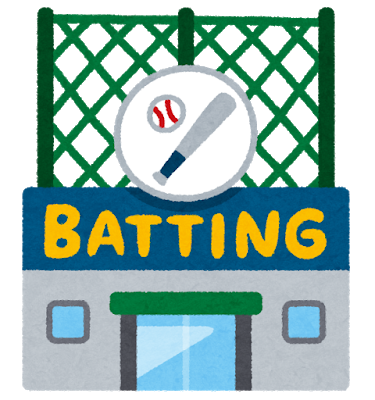 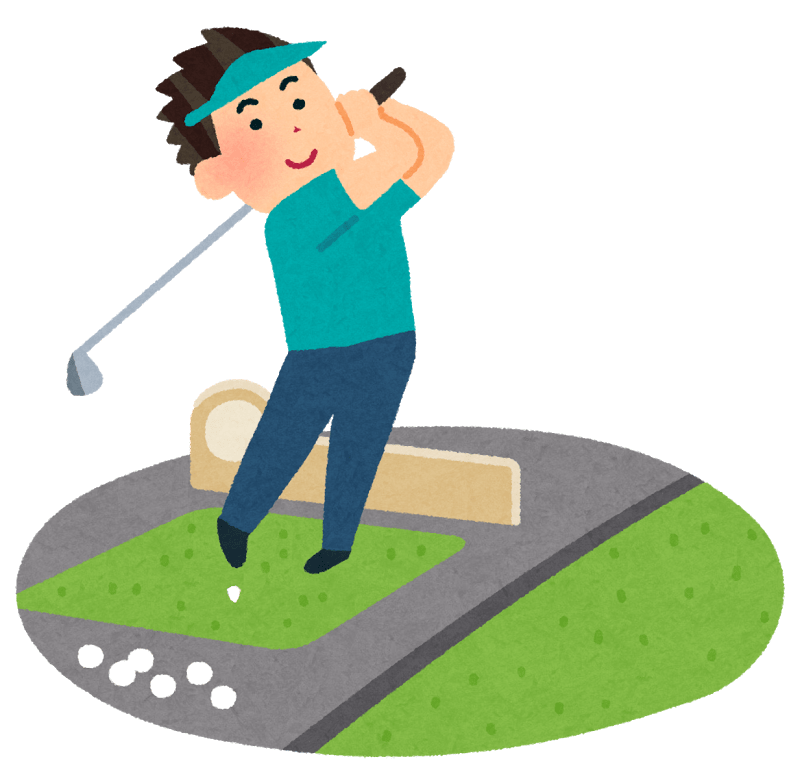 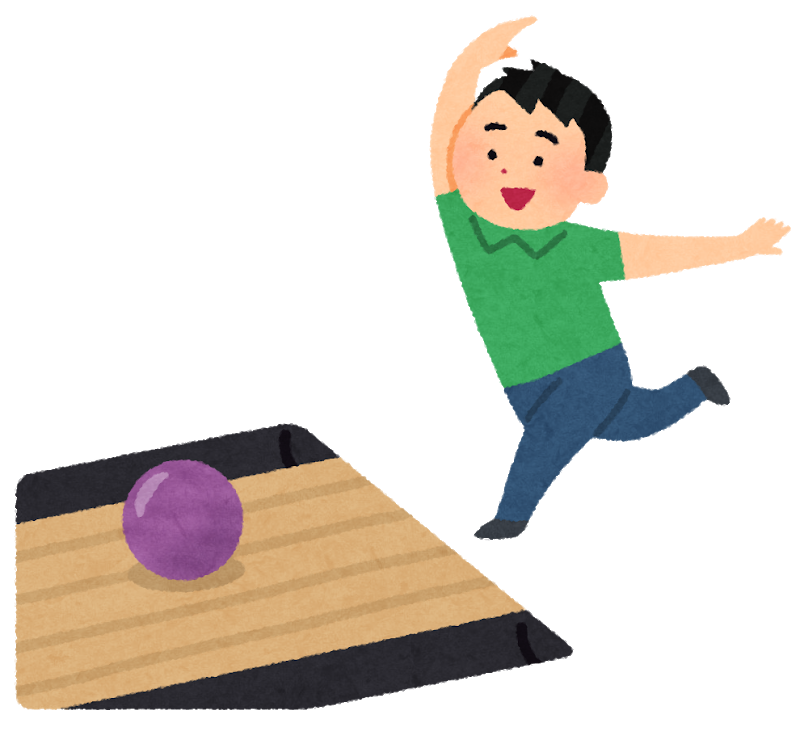 ペアでの理解を深める活動
ブレインストーミング
グループで
分けてみよう
スポーツ産業
①スポーツサービス・情報産業
③スポーツ施設・空間産業
②スポーツ用品産業
スポーツ産業
①スポーツサービス・情報産業
②スポーツ用品産業
③スポーツ施設・空間産業
スポーツ産業
スポーツジム・フィットネスクラブ
①スポーツサービス・情報産業
通信販売
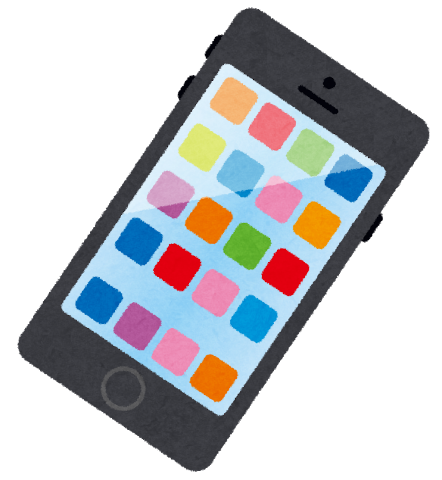 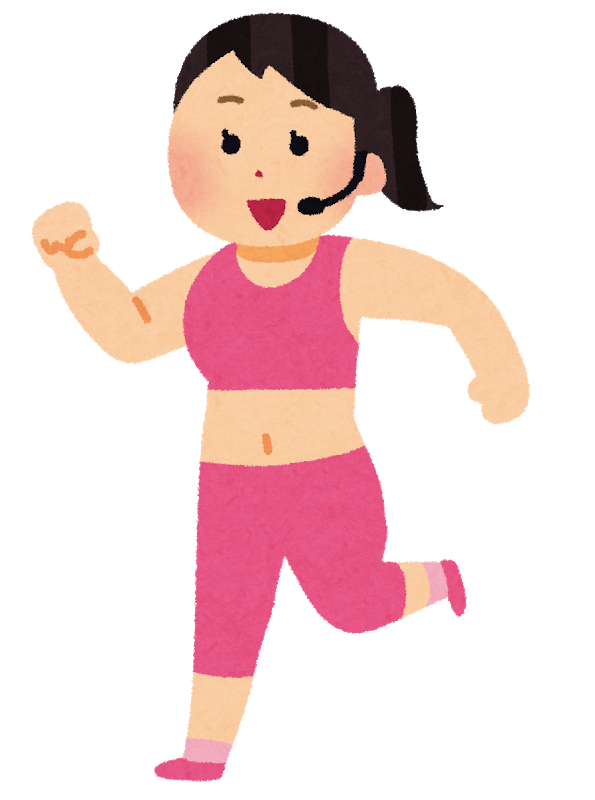 ②スポーツ用品産業
③スポーツ施設・空間産業
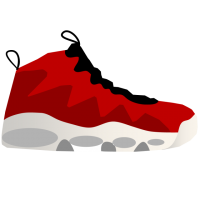 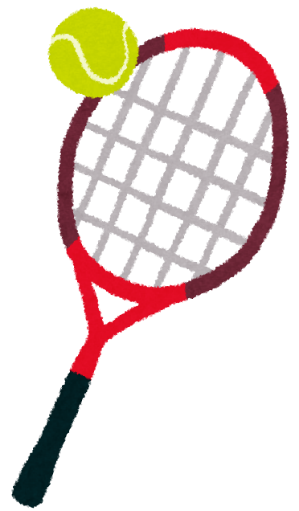 横浜国際総合競技場
宣伝
日産スタジアムの画像
イメージアップ
日産スタジアム
ネーミングライツ
スポーツ産業
ネーミングライツ
①スポーツサービス・情報産業
②スポーツ用品産業
③スポーツ施設・空間産業
スポーツ産業
①スポーツサービス・情報産業
プロチーム
②スポーツ用品産業
③スポーツ施設・空間産業
プロチーム
横浜スタジアムでの
試合の画像
横浜スタジアムでの
イベントの画像
（ファン感謝デーなど）
①スポーツサービス・情報産業
②スポーツ用品産業
③スポーツ施設・空間産業
横浜スタジアムでの
野球塾の画像
横浜スタジアムでの
グッズ販売の画像
スポーツ産業
①スポーツサービス・情報産業
スポーツツーリズム
②スポーツ用品産業
③スポーツ施設・空間産業
スポーツツーリズム
スポーツイベントやプログラムなど、スポーツを観光資源にすること
スポーツツーリズム
するスポーツツーリズム
東京マラソン
の画像
ホノルルマラソン
の画像
半分が日本人
約３万人の参加
東京マラソン
ホノルルマラソン
スポーツツーリズム
みるスポーツツーリズム
ワールドカップ
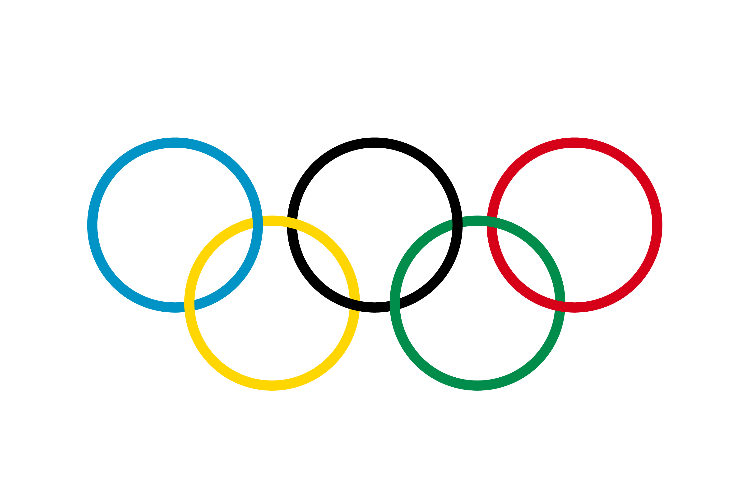 五輪の画像
ラグビーワールドカップのロゴ
オリンピック
スポーツツーリズム
サンフレッチェ広島の画像
広島にタイからの観光客が
激増した、なぜでしょう？
スポーツツーリズム
ティーラシン選手の画像
みるスポーツツーリズム
タイの英雄・ティーラシン選手
の加入
広島にタイからの観光客が
激増した、なぜでしょう？
タイでティーラシン応援ツアーが大人気
大谷翔平選手の応援ツアーの
ポスター画像
感動
勇気
甲子園大会優勝時の
画像
奇跡
ドラマチック
友情
炎天下で野球をする画像
なぜ？
過酷で
危険⁉
いろんな都合
炎天下で野球をする画像
大船渡高校・佐々木朗希選手の
登板回避の是非を問う新聞記事、ネットニュースの画像
佐々木朗希選手
誰のため？
佐々木朗希選手の画像
斎藤佑樹
選手の画像
（大会中の投球数が多かった投手）
吉田輝星
選手の画像（大会中の投球数が多かった投手）
産業
スポーツ
誤った「スポーツの価値観」を持ってしまうと、産業がスポーツそのものの価値をおとしめることに繋がってしまう…
スポーツと経済
スポーツと産業
あなたは
どう考えますか？
本時のねらい
①スポーツと経済、産業の繋がりを理解し、説明することができる。
②スポーツ経済・産業がスポーツそのものの価値をおとしめる可能性があることを理解し、自分の考えを述べることができる。
学習ノートで振り返りをしてください。